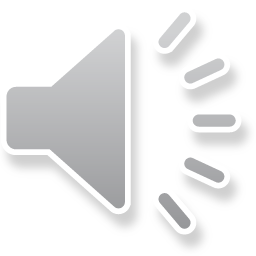 کلامی برافروز از نو خدا را! 
  جوانمرد یارا جوانمرد خدا را! 
                          
              چراغ کلامی که من پیش پا را ببینم
                                  درین روشنی ها ریمن

                خدا در خسوف است و ابلیس تابان 
                                                              چراغی برافروز تا من خدا را ببینم
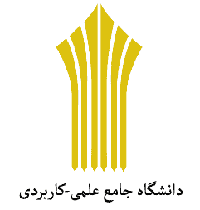 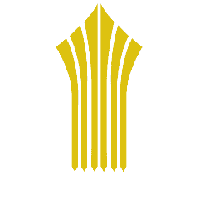 مفتخرم که فکر می کنم و طوطی وار هرگز رفتار نکرده ام ...
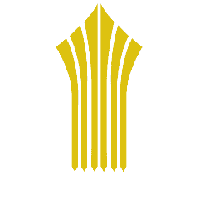 در دوردست باغ برهنه چکاوکی
بر شاخه می سرآید
این چند برگ پیر
وقتی گسست از شاخ
آندم جوانه های جوان
باز می شود
 بیداری بهار
آغاز می شود
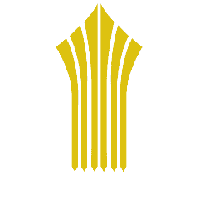 نفسم گرفت از این شب در این حصار بشکن
در این حصار جادویی روزگار بشکن

چو شقای از دل سنگ برآر رایت خون
به جنون صلابت صخره ی روزگار بشکن

تو که ترجمان صبحی به ترنم و ترانه
لب زخم دیده بگشا صف انتظار بشکن

سر آن ندارد امشب که برآید آفتابی ؟
تو خود آفتاب خود باش و طلسم کار بشکن
...
زبرون کسی نیاید چو به یاری تو اینجا
تو ز خویشتن برون آ سپه تتار بشکن
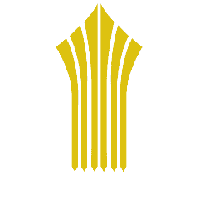 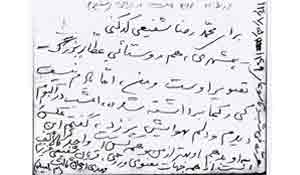 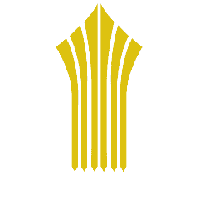 کاش سوی تو دمی رخصت پروازم بود
                        تا به سوی تو پرم بال و پری بازم بود
محمد قهرمان                اخوان ثالث                شفیعی کدکنی
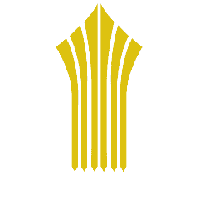 با چنین قامت بالنده ی سبز کاج  در باغ   خدایی ابدی ست     گوش سرشار نماز باران      بهر میلاد پسر خوانده ی خاک        مشکنیدش مبریدش یاران
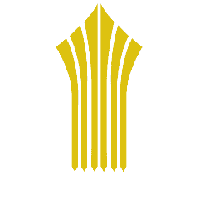 زندگی را سپرده در ره عشق                                  به کف باد و هرچه باداباد
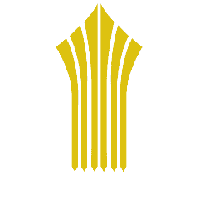 کفرمن کفری است
   که هیچ سیمرغی
                       بَراوجِ آن
                           نیارد پر
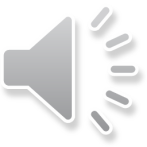 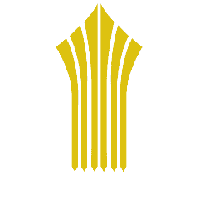 بدون شرح ...
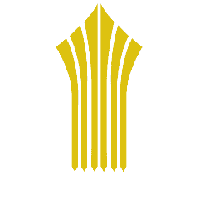 شهر خاموش من !  آن روح بهارانت کو ؟
شهر خاموش من آن روح بهارانت کو؟
      شور و شیدایی انبوه هزارانت کو؟

    می خزد در رگ هر برگ تو خوناب خزان
        نکهت صبحدم و بوی بهارانت کو؟

       کوی و بازار تو میدان سپاه دشمن
     شیهه ی اسب و هیاهوی سوارانت کو؟

       زیر سرنیزه ی تاتار چه حالی داری؟
       دلِ پولادوش شیر شکارانت کو؟

         سوت و کور است شب و 
            میکده ها خاموش اند
      نعره و عربده ی باده گسارانت کو؟

    چهره ها در هم و دلها همه بیگانه ز هم
      روز پیوند و صفای دل یارانت کو؟
آسمانت همه جا سقف یکی زندان است
                                                   روشنای سحر این شب تارانت کو؟
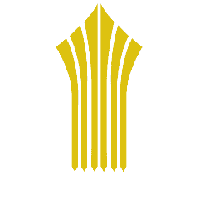 در اینجا کس نمی فهمد زبان صحبت ما را                           مگر آیینه دریابد حدیث حیرت ما را
به همراه مجتبی بزرگ علوی ( بزرگترین نویسنده چپ گرا و یکی از موسسین حزب توده )
همراه با هوشنگ طاهری ( نویسنده، منتقد هنری، مترجم، استاد دانشگاه و سردبیر مجله سخن )
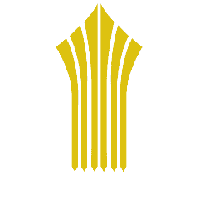 از کنار من افسرده تنها تو مرو
علی رواقی – محمد قهرمان – شفیعی کدکنی – اخوان ثالث
دیگران گر همه رفتند خدا را تو مرو
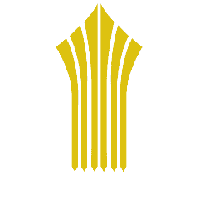 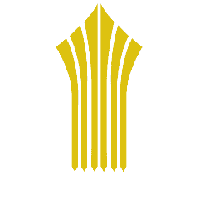 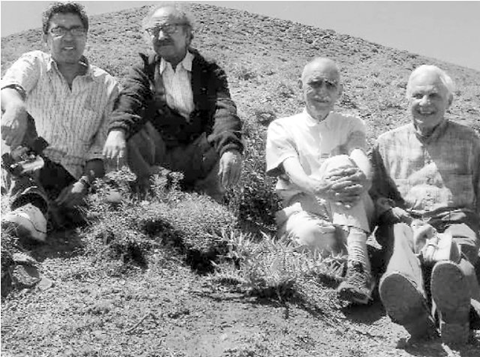 هانری دوفوشکور 
ایرج افشار 
محمدرضا شفیعی کدکنی
 بهرام افشار
شفیعی کدکنی ؛
او ایرج افشار است و بس ، 
رها از هر عنوان و لقبی ...
ای بهشت خاطر ای زادگاه من

باز آمدم به سوی تن زان دور دورها

 زآنجا که صبح می شکفد خسته و ملول

زآنجا که ماه در افق زرد گونه اش

 در کام ابر می خزد آهسته و ملول

 باز آمدم که قصه ی اندوه خویش را

 با صخره های دامن تو بازگو کنم

وندر پناه سایه ی انبوه باغ هات

گلبرگ های خاطره را جست و جو کنم
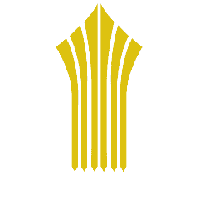 ای مرغ های طوفان ! پروازتان بلند
 آرامش گلوله ی سربی را
 درخون خویشتن
این گونه عاشقانه پذیرفتند
 این گونه مهربان
زآن سوی خواب مرداب آوازتان بلند
می خواهم از نسیم بپرسم
 بی جزر و مد قلب شما
آه
دریا چگونه می تپد امروز ؟
ای مرغ های طوفان ! پروازتان بلند
دیدارتان ترنم بودن
بدرودتان شکوه سرودن
تاریختان بلند و سرافراز
آن سان که گشت نام سر
دار
زآن یار باستانی همرازتان بلند
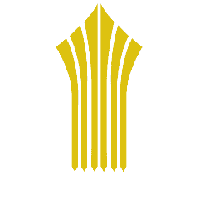 شب بود و نسیم بود و باغ و مهتاب
             من بودم و جویبار و بیداری آب
                       وین جمله مرا به خامشی می گفتند
                                 کاین لحظه ی ناب زندگی را دریاب
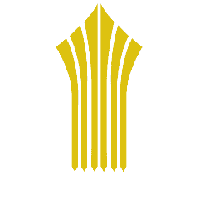 وه چه بیگانه گذشتی نه کلامی نه سلامی                                                نه نگاهی به نویدی نه امیدی به پیامی
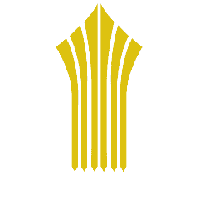 من شهید تیشه فرهادی خویشم سرشک
از چه رو تهمت برآن شیرین شمایل بسته ام ؟
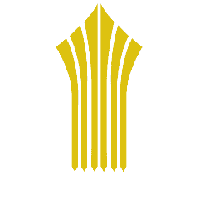 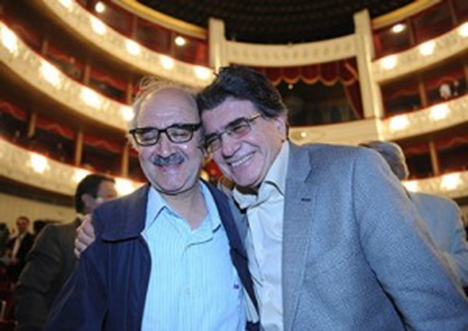 ای مهربان تر از برگ در بوسه های باران                            بیداری ستاره در چشم جویباران
                                                      آیینه نگاهت پیوند صبح و ساحل                                                                           لبخند گاهگاهت صبح ستاره باران
باز آ که در هوایت خاموشی جنونم                            فریادها برانگیخت از سنگ کوهساران
                                                         ای جویبار جاری زین سایه برگ مگریز                                                                           کاین گونه فرصت از کف دادند بیشماران
گفتی به روزگاری مهری نشسته گفتم                                  بیرون نمی توان کرد حتی به روزگاران
                                                         بیگانگی ز حد رفت ای آشنا مپرهیز                                                                            زین عاشق پشیمان سرخیل شرمساران
پیش از من و تو بسیار بودند و نقش بستند                                     دیوار زندگی را زینگونه یادگاران
                                                        این نغمه محبت، بعد از من و تو ماند                                                                                 تا در زمانه باقیست آواز باد و باران
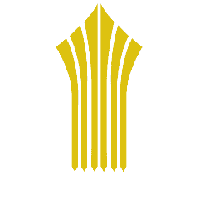 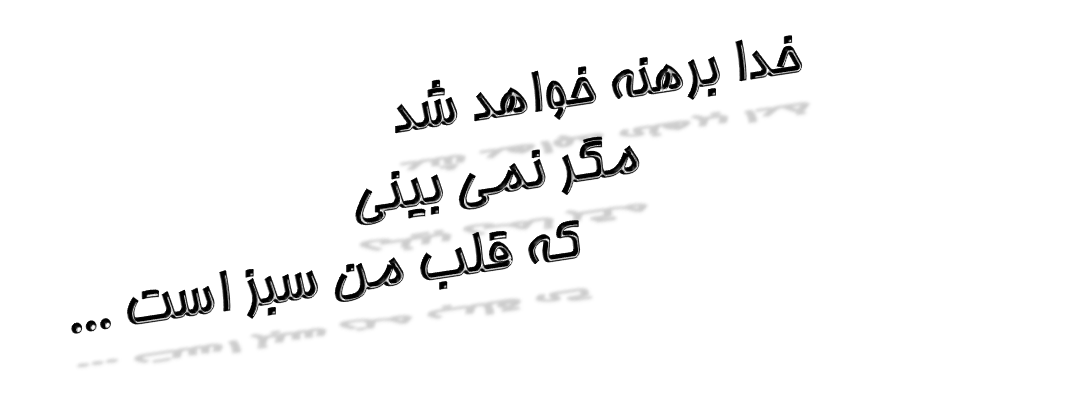 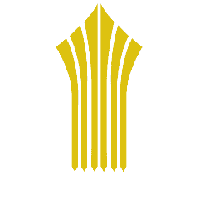 از بودن و سرودن
      تفسیری آشنا کن
                   بیداری زمان را
                           با من بخوان به فریاد
ور مرد خواب و خفتیرو سر بنه به بالین تنها مرا رها کن
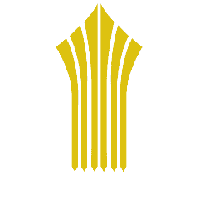 از آن سوی مرز باور و تردیدمی آیم    خسته بسته می آیم         همرنگ درخت         در هجوم دی    می پایم            تا بهار می پایم                  خاموشم و انتظار           سر تا پا                   تا سبزترین ترانه را فردا                      در چهچهه بوسه ی تو بسرایم
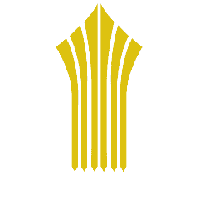 هیچ می دانی چرا چون موج
در گریز از خویشتن پیوسته می کاهم ؟
 زآن که بر این پرده ی تاریک این خاموشی نزدیک
آنچه می خواهم
نمی بینم
و آنچه می بینم نمی خواهم
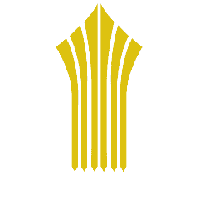 از خویش گریزانم و سوی تو شتابان
                       با این همه راهی به وصال تو ندارم
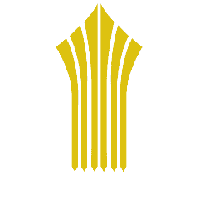 ای کاش
ای کاش آدمی وطنش را
مثل بنفشه ها
در جعبه های خاک
یک روز می توانست
همراه خویشتن ببرد هر کجا که خواست
در روشنای باران
در آفتاب پاک
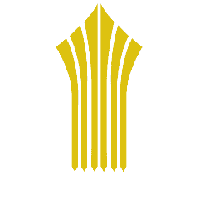 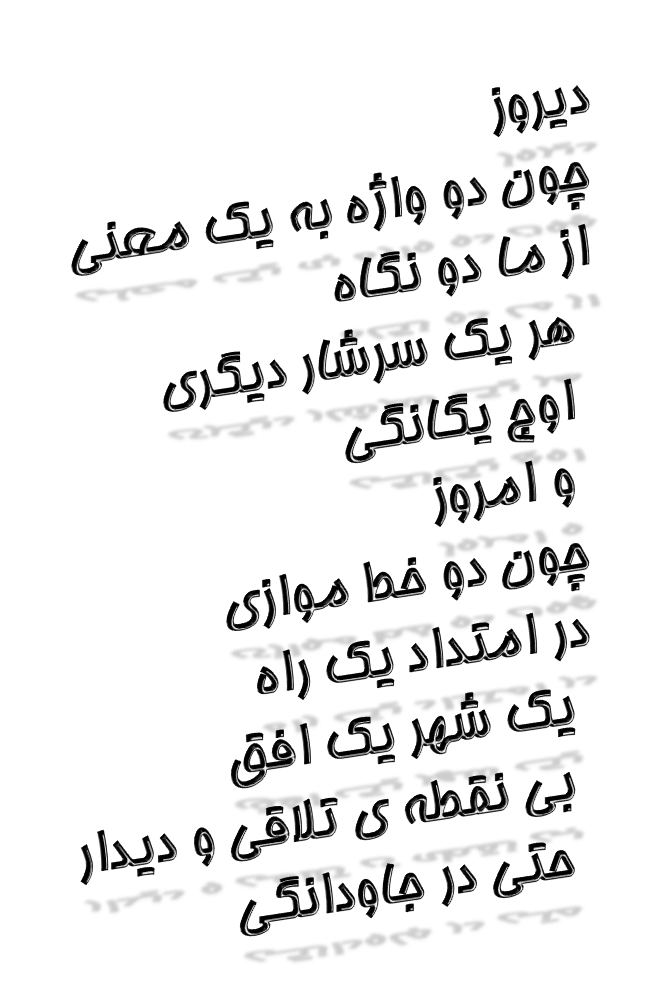 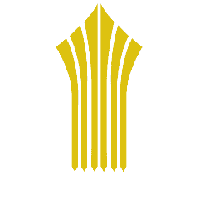 چون شاعرانِ یاوه‌سرای گزافه‌گوی

هرگز نگویمت که: بمان جاودانیا

خواهم ز ایزد آنکه درین سالیان که هست

   چندان که مانیا ، به سعادت بمانیا
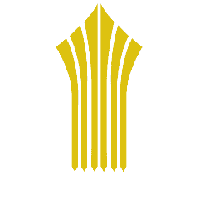 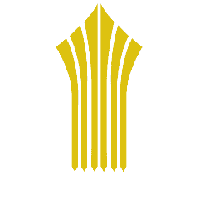